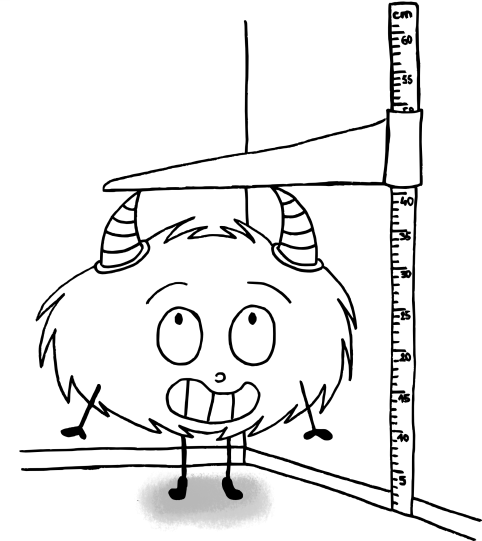 RAPPEL
Pour mesurer une longueur, le plus souvent on utilise le kilomètre (km), le mètre (m), le centimètre (cm) et le millimètre (mm).
Pour convertir et passer d’une unité à l’autre on utilise un tableau de conversion.
1km = 1 000m
1m = 100cm
1m = 1 000mm



Calculer:
5km + 23m = 5 000m + 23m = 5 023m

Comparer: 1km et 1hm25m -> 1km = 1 000m et 1hm25m = 125m
Donc 1km > 1hm25

Convertir:



850m en hm = 8,50hm
21,5hm en km = 2,15km
3,05m en dm = 30,5dm
Pour calculer et comparer des mesures de longueurs, on doit les convertir dans la même unité.
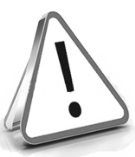 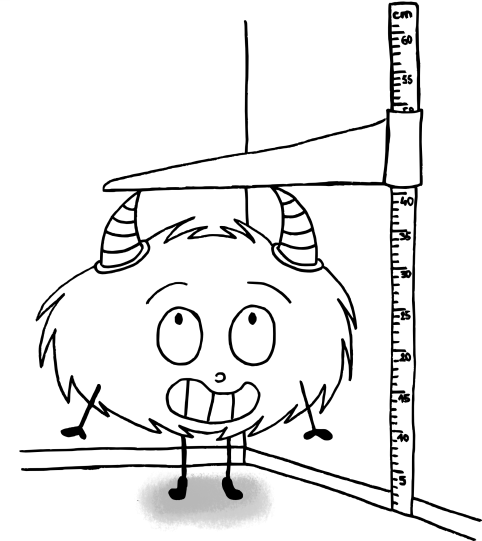 RAPPEL
Pour mesurer une longueur, le plus souvent on utilise le kilomètre (km), le mètre (m), le centimètre (cm) et le millimètre (mm).
Pour convertir et passer d’une unité à l’autre on utilise un tableau de conversion.
1km = 1 000m
1m = 100cm
1m = 1 000mm



Calculer:
5km + 23m = 5 000m + 23m = 5 023m

Comparer: 1km et 1hm25m -> 1km = 1 000m et 1hm25m = 125m
Donc 1km > 1hm25

Convertir:



850m en hm = 8,50hm
21,5hm en km = 2,15km
3,05m en dm = 30,5dm
Pour calculer et comparer des mesures de longueurs, on doit les convertir dans la même unité.
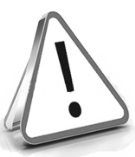